Jes end of the year information
Cables, storage, moving, documents, questions
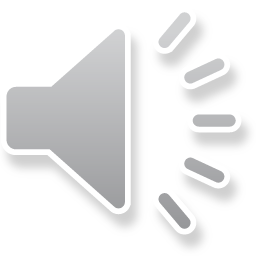 cables
Unplug all cables (Ethernet, HDMI, vga, power adapters, etc.) from the wall near your desk

Wrap cables neatly around the docking station
Items to store in current classroom  closets
Docking stations with all cables
Remote controls
Clear touch & activboard pens
Document camera
Slate
Phone
Monitor 
Desk speakers
Moving to a different classroom?
Only take your laptop
Leave all other technology in your current classroom
your new classroom will have the proper equipment
Your documents
Move all documents to google drive stream (G:) and/or an external hard drive
U: drive will be unavailable next school term
questions?
Please contact me if you have any questions
simss@bcssk12.org
678-618-9867

Thank you,
Shonta sims
Bcss technology specialist